Introducing the Raspberry Pi
Nauru ICT Department
April 2016
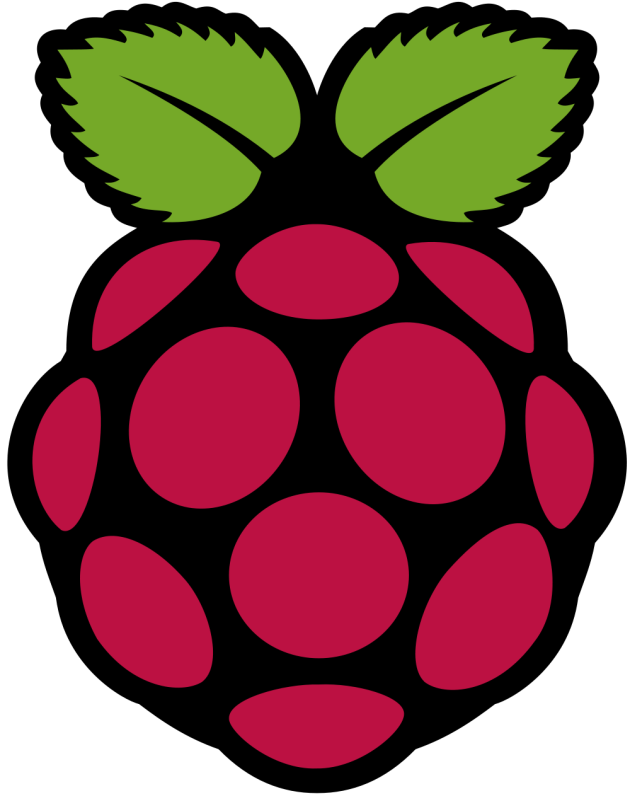 What is aRaspberry Pi
Credit Card sized computer
Low priced - $5 to $35 USD
8 Million sold to date
53 versions Banana Pi, etc
Designed for Education
Low Power usage
RPi 3 - 4 Core 64 Bit ARM CPU
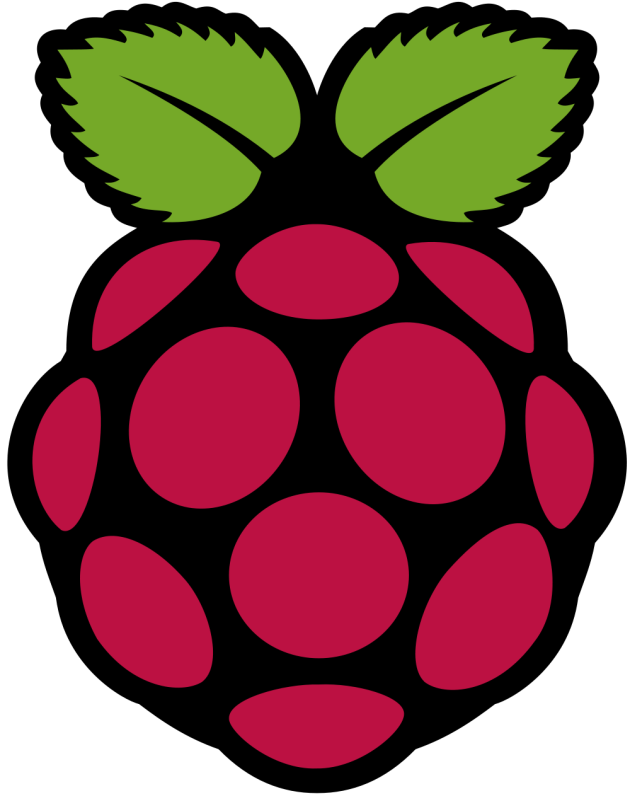 What is aRaspberry Pi
More powerful than a CRAY supercomputer 1988 era
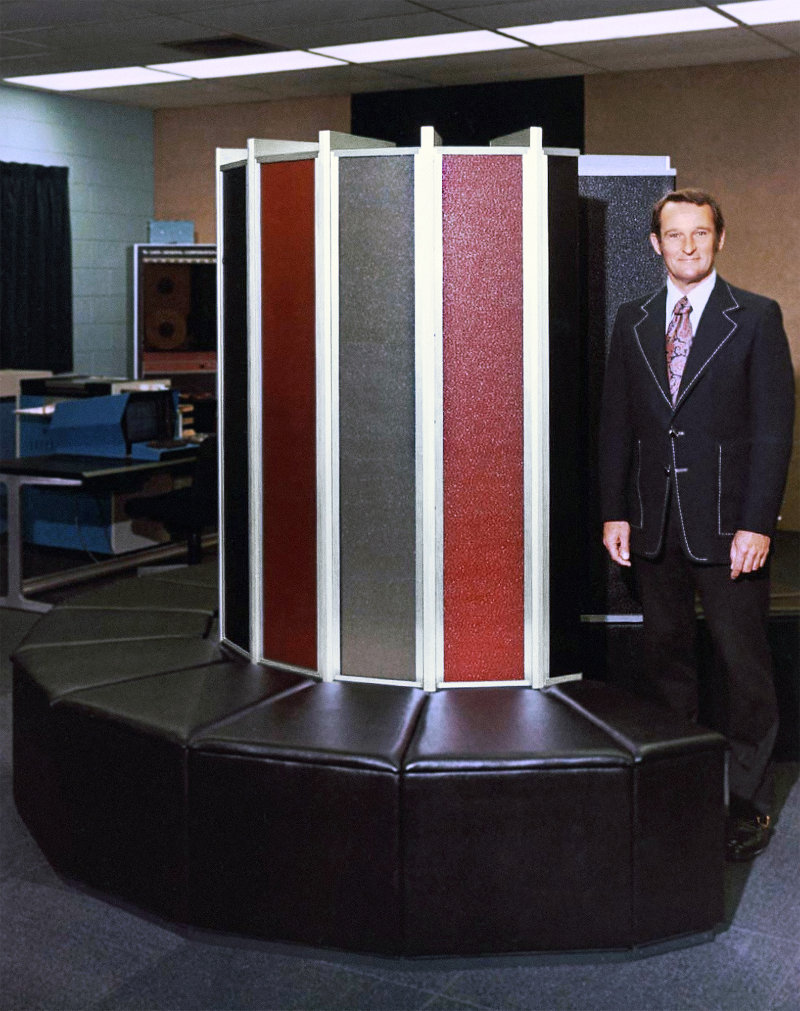 Raspberry Pi 3
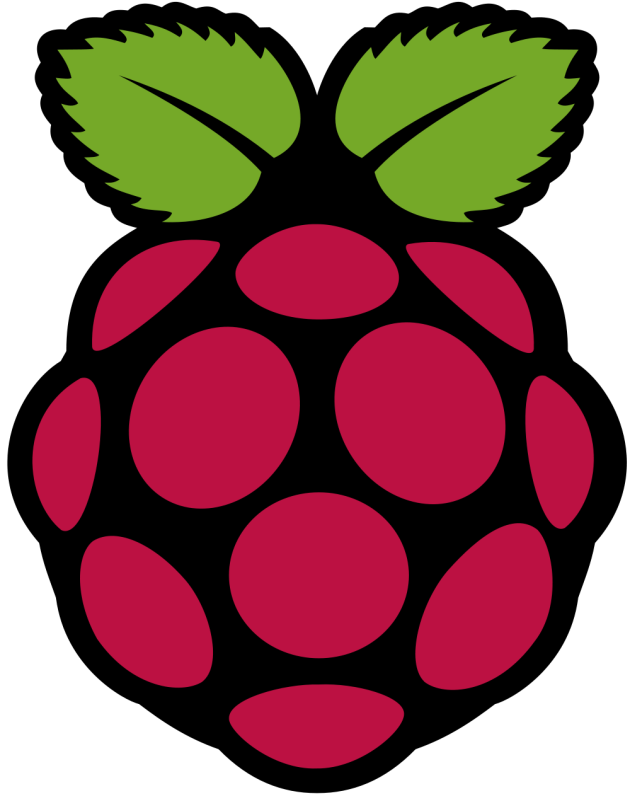 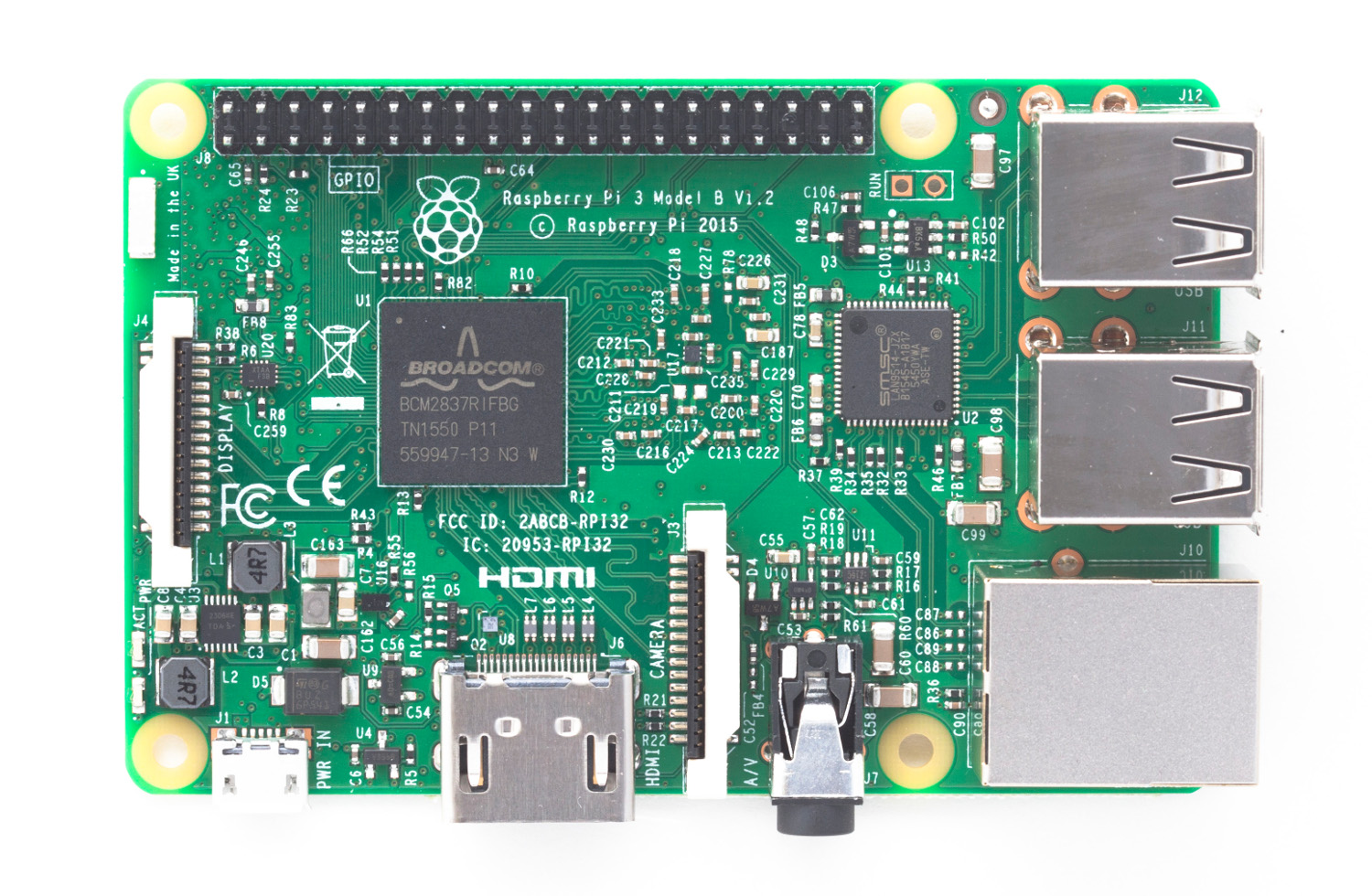 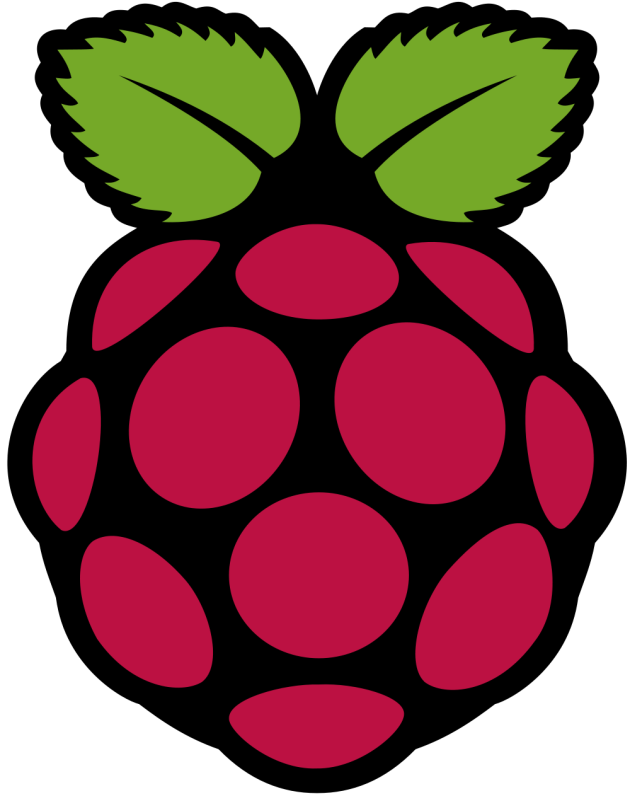 The Basics - Power
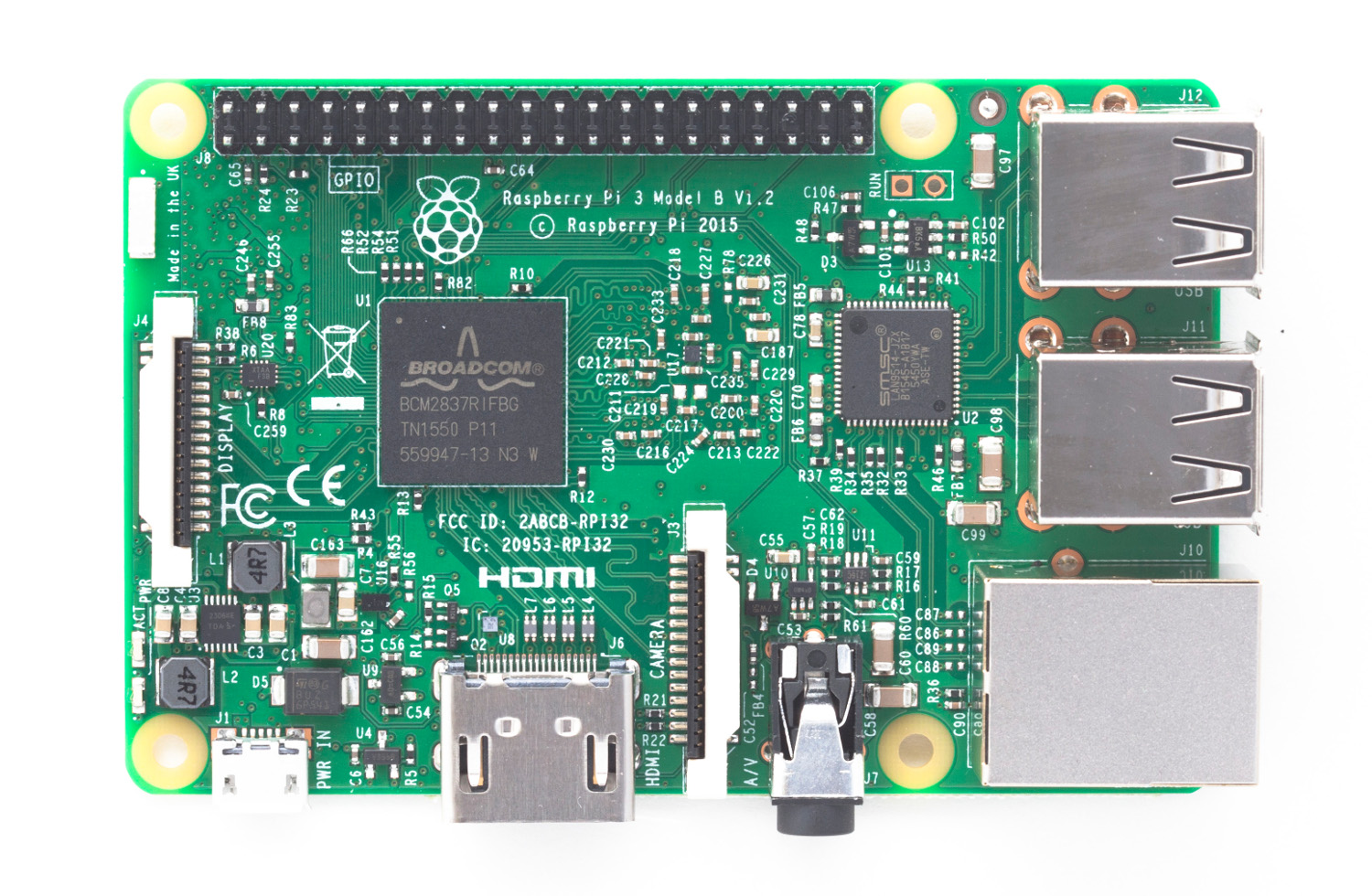 5v micro USB power connection Just like your mobile phone
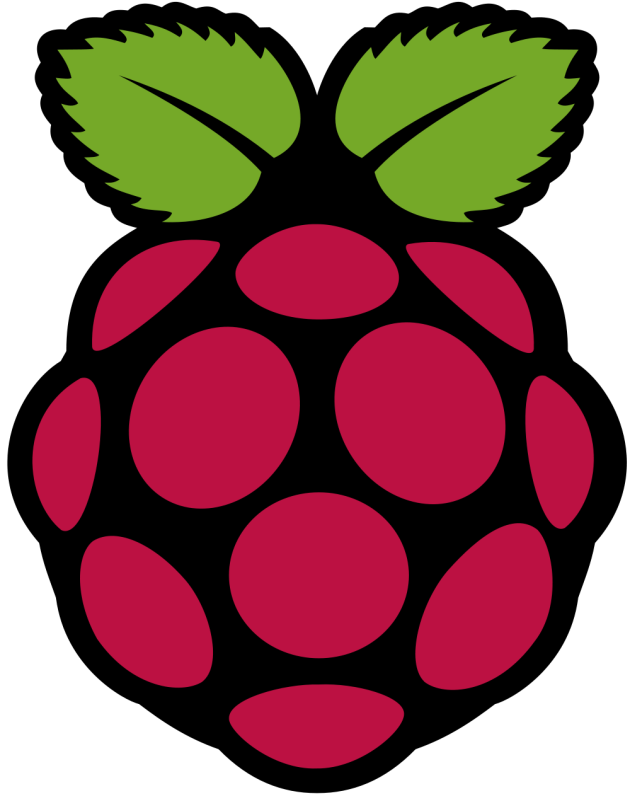 The Basics – A/V
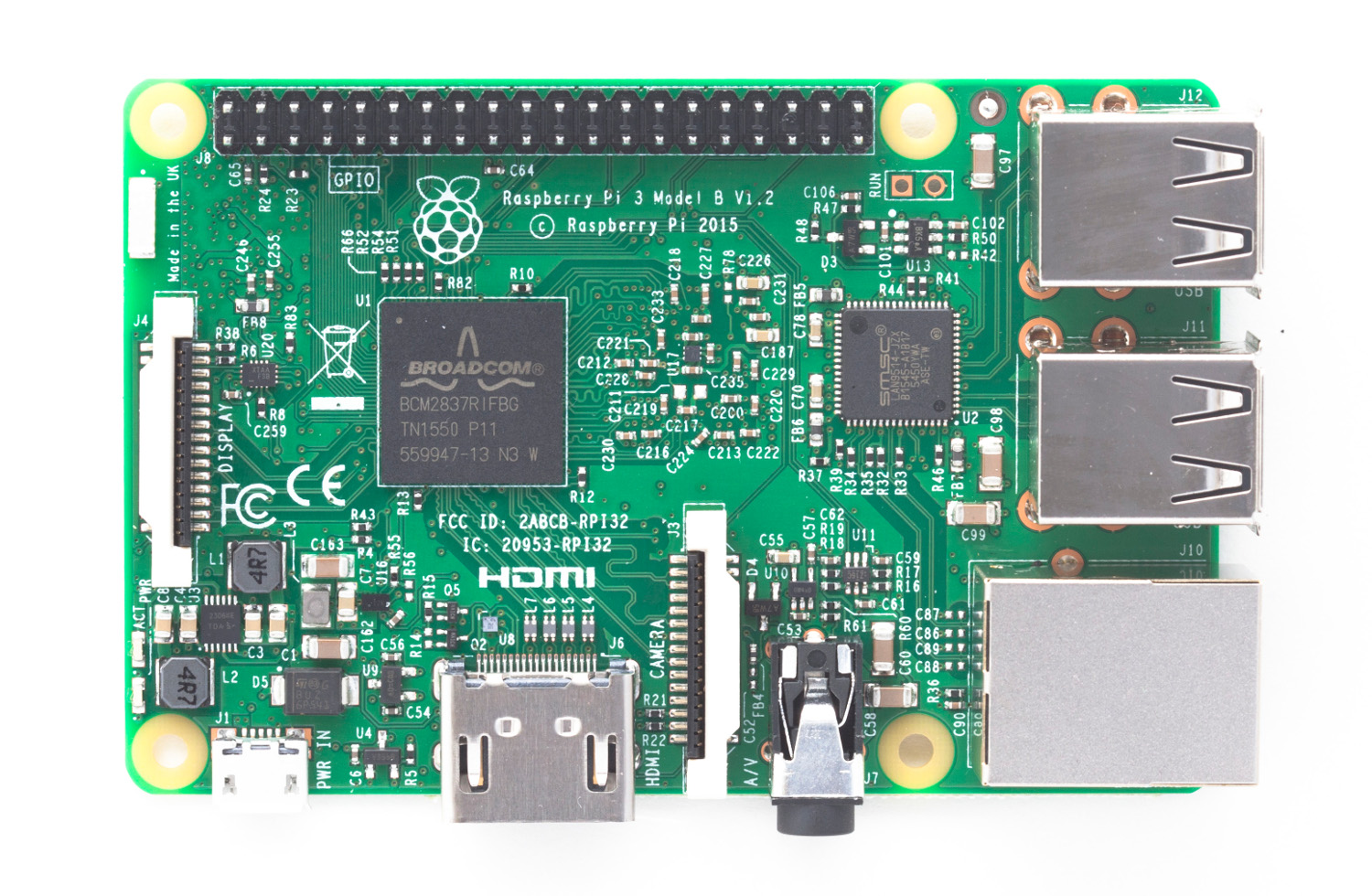 HDMI - Video & Audio - Works with modern TV and Monitors
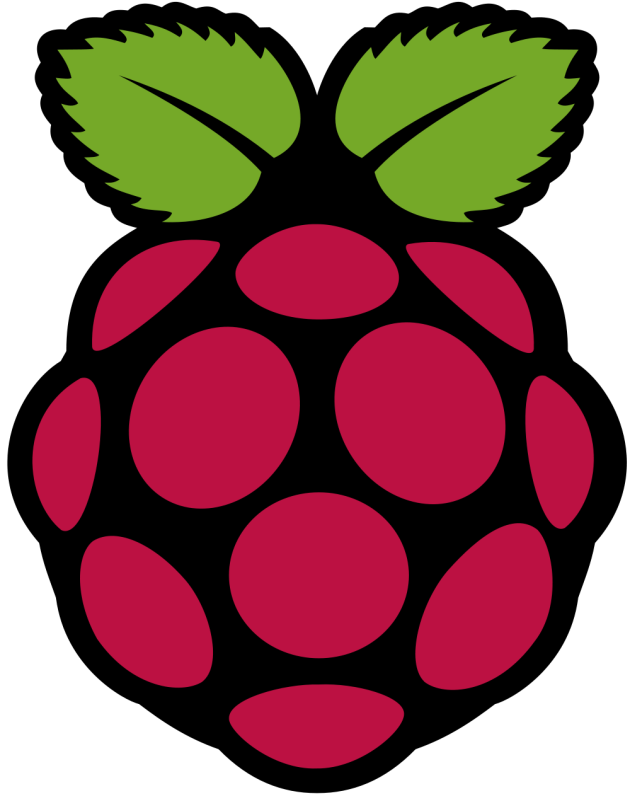 The Basics – Connections
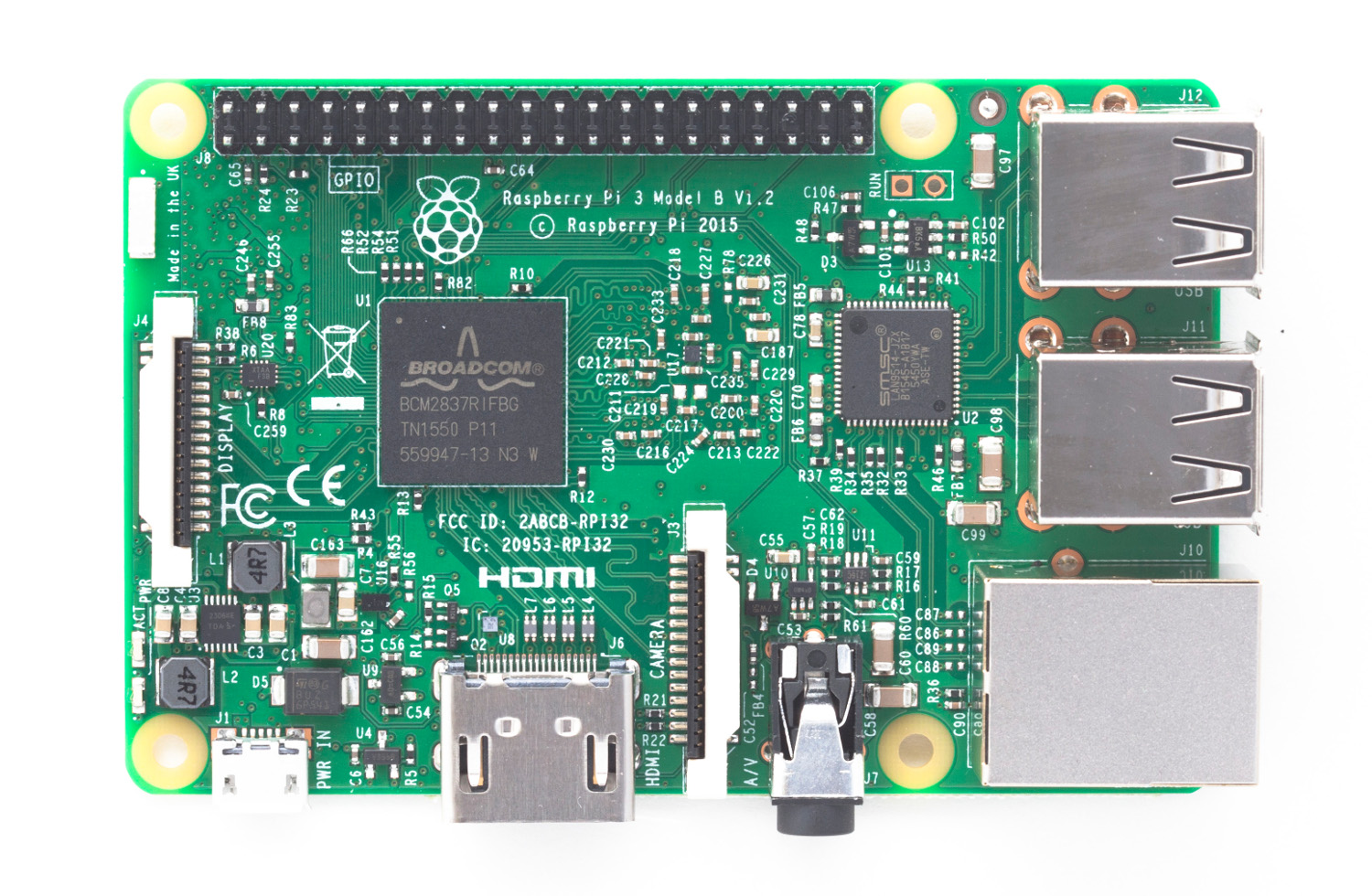 Four USB 2.0 ports
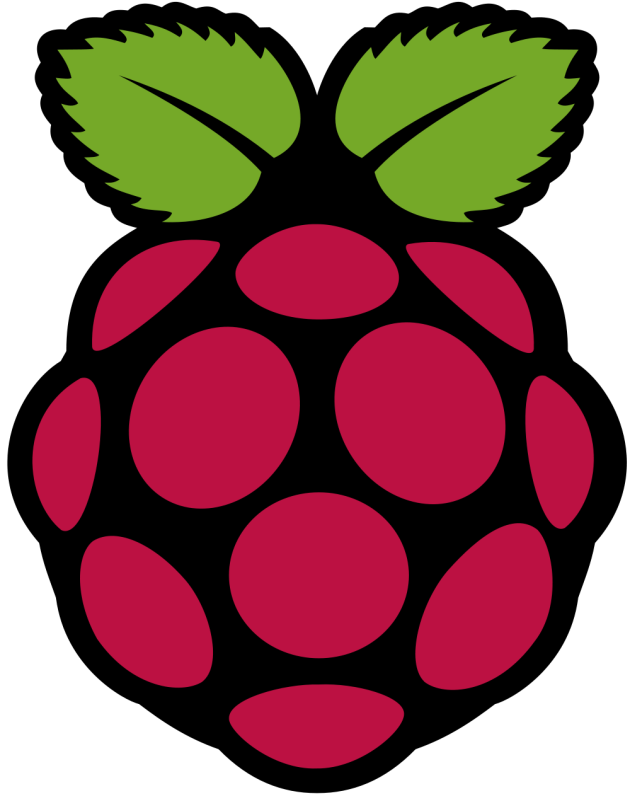 The Basics – Connections
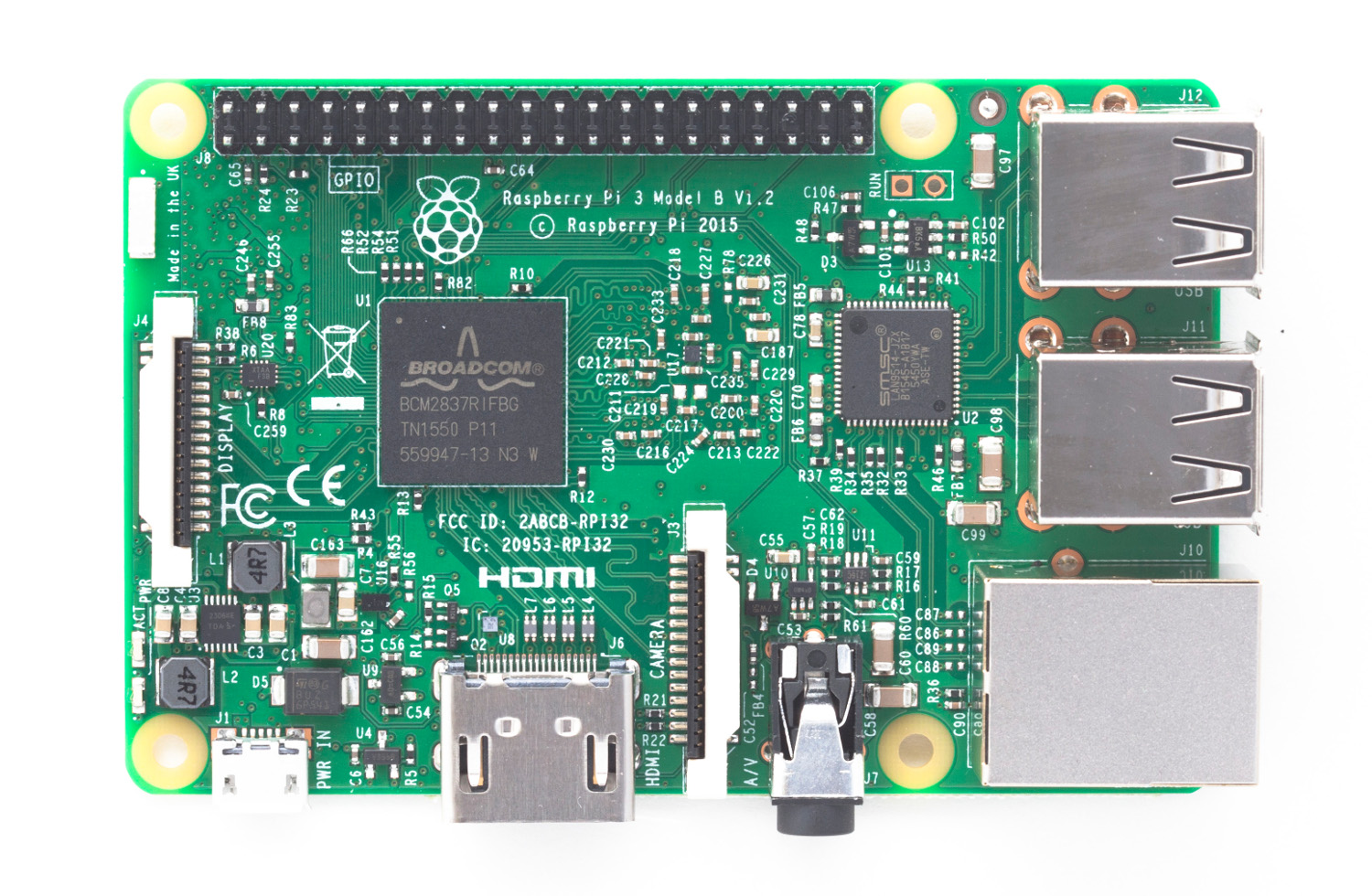 10/100 Ethernet connectivity RJ45
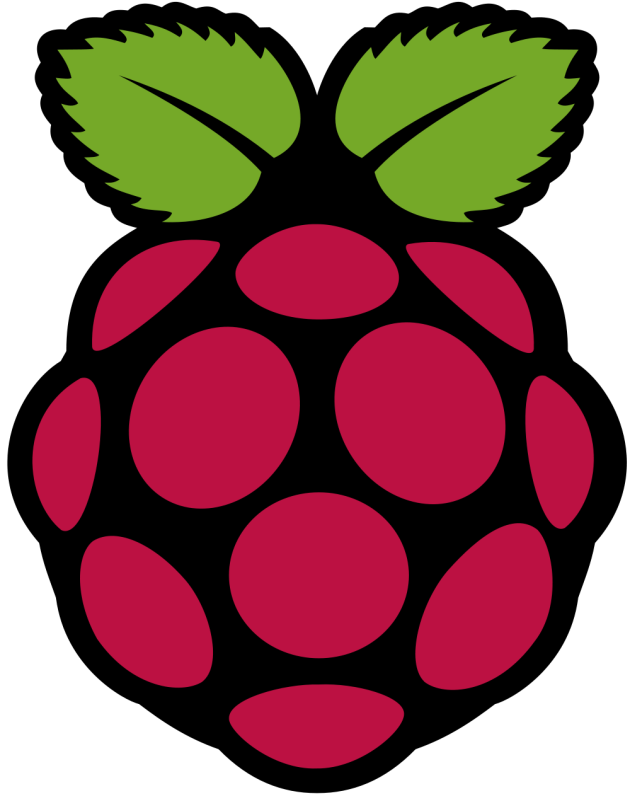 The Basics – Connections
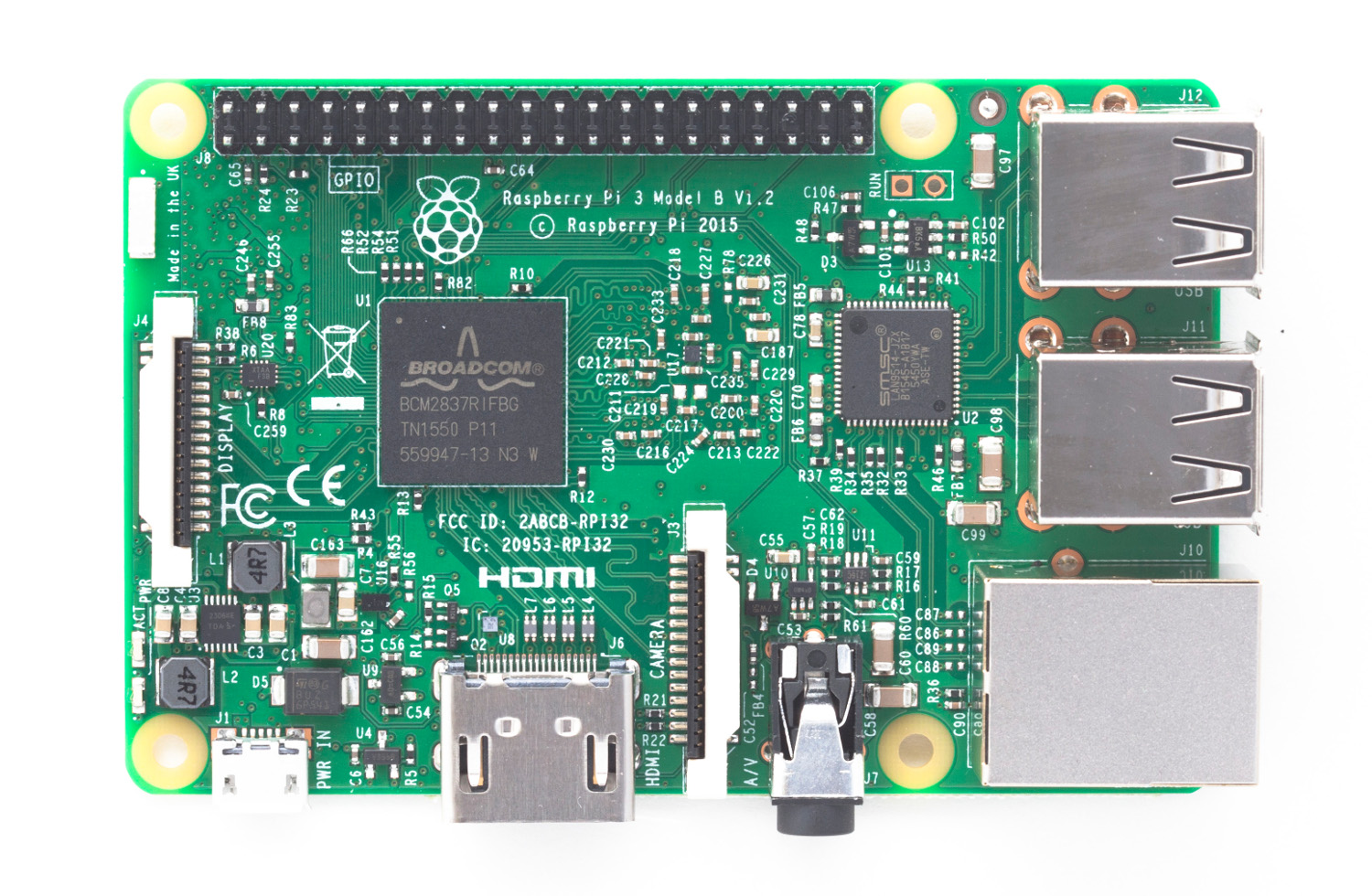 WiFi - 2.4GHz 802.11n wireless and Bluetooth 4.1
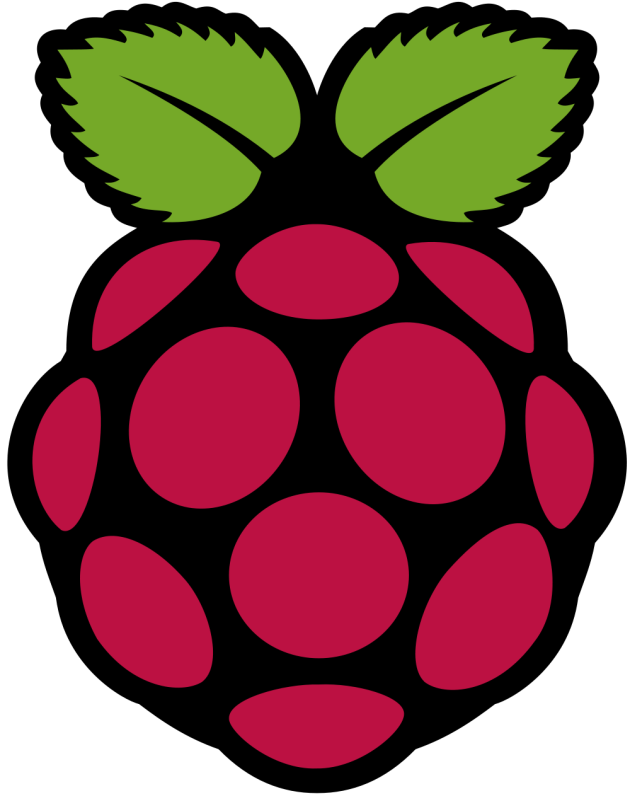 The Basics – Connections
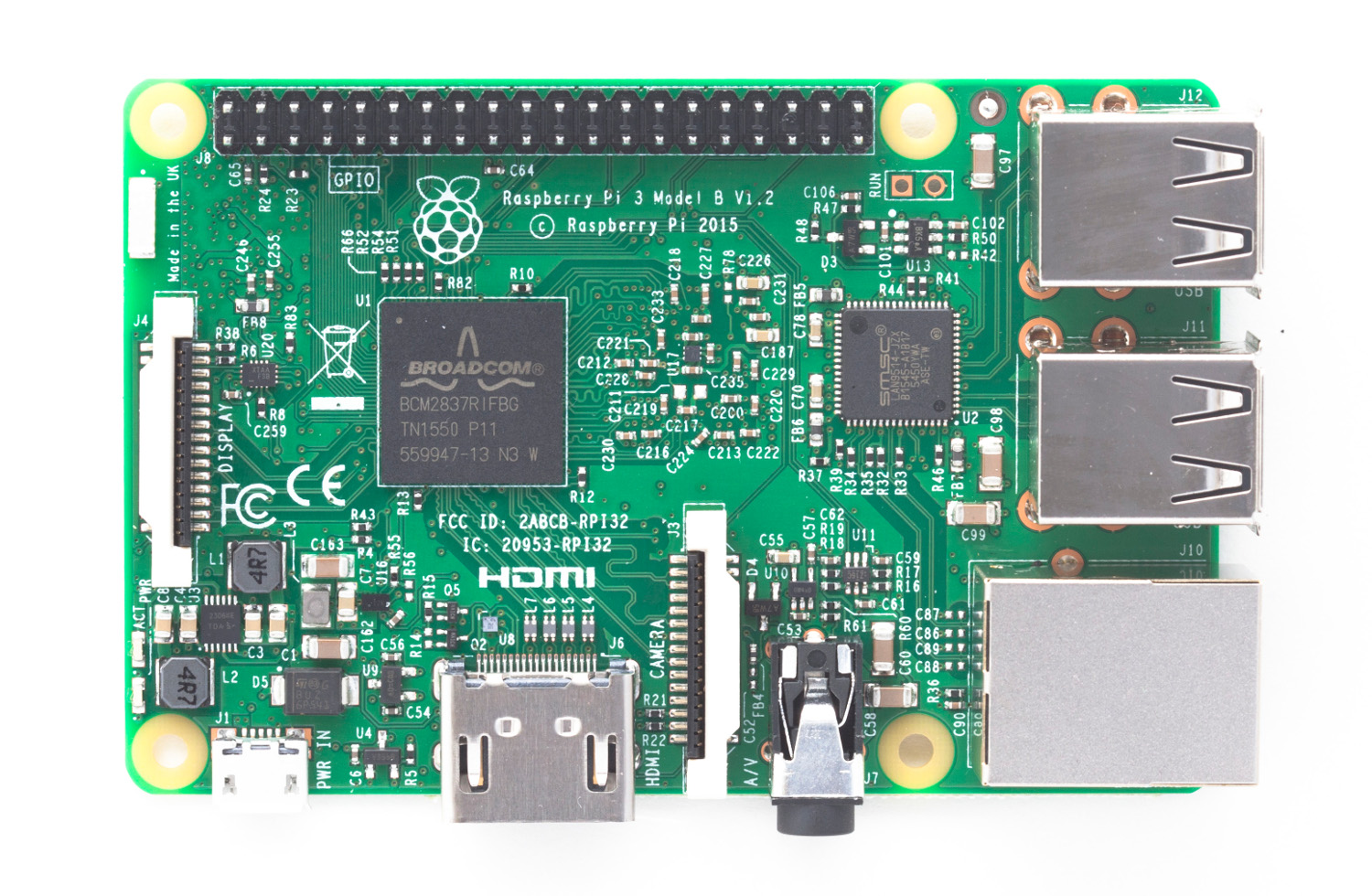 GPIO - 40-pin general-purpose input output
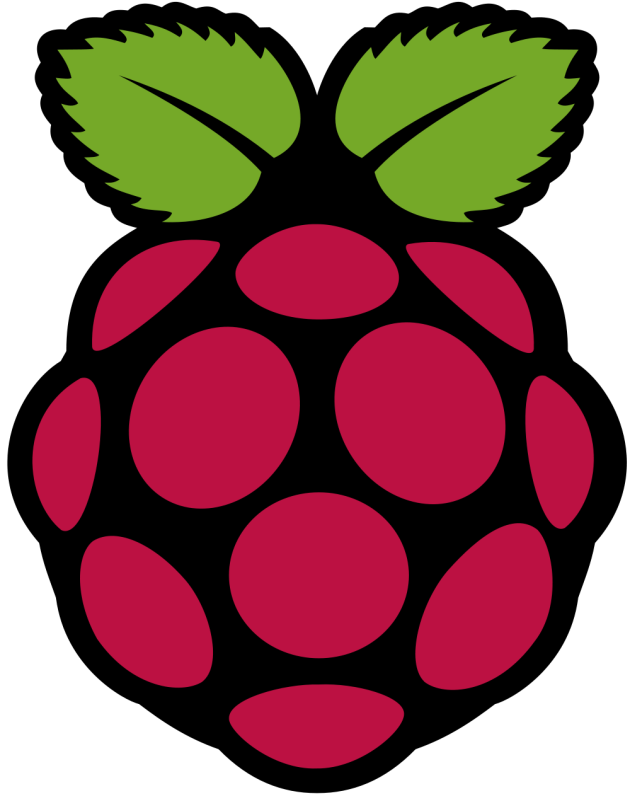 The Basics – Internals
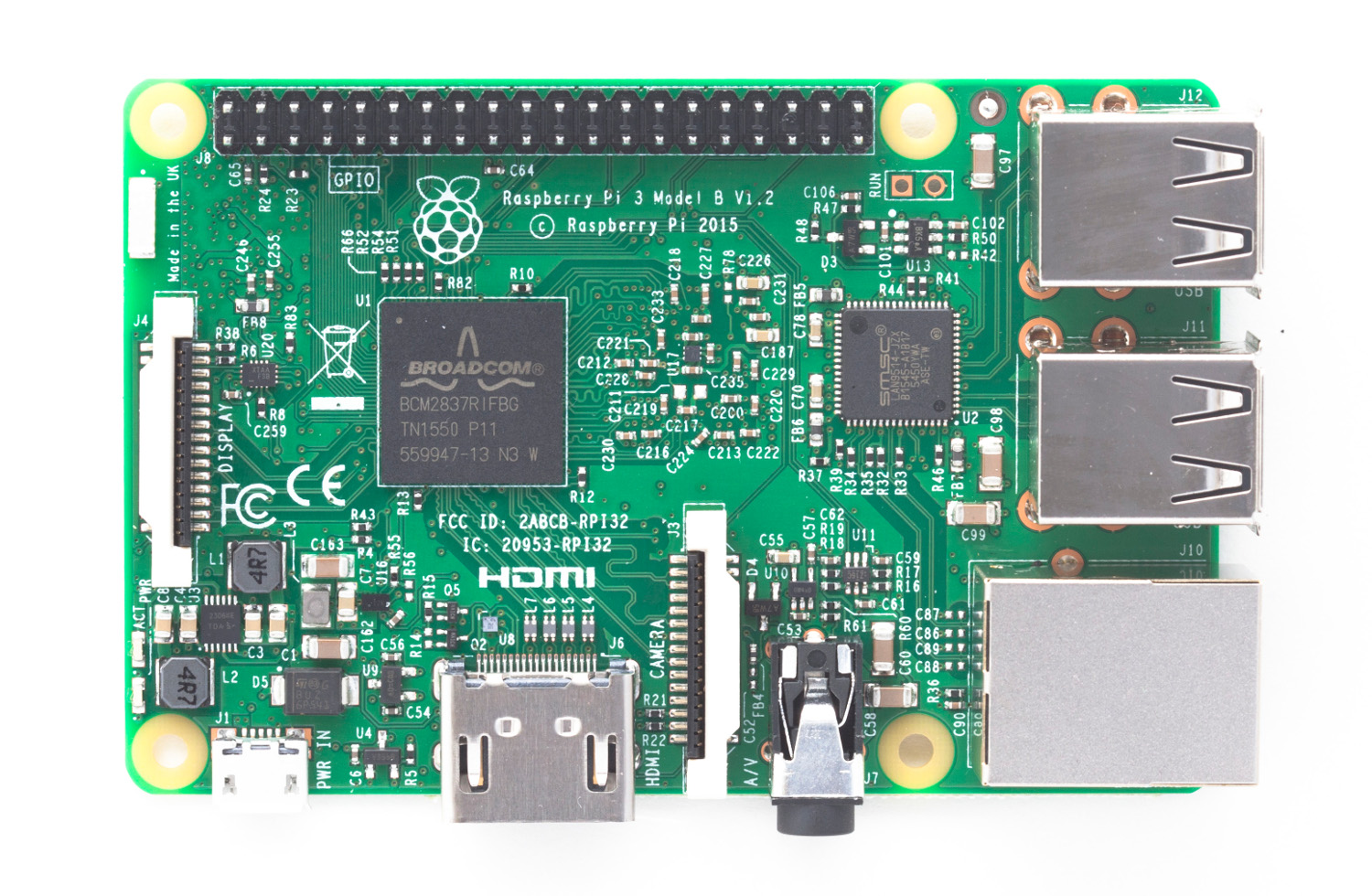 SOC – system on chip - Broadcom BCM2837
ARM 4-Core ARM Cortex-A53 at 1.2GHz – GPU -1GB Ram
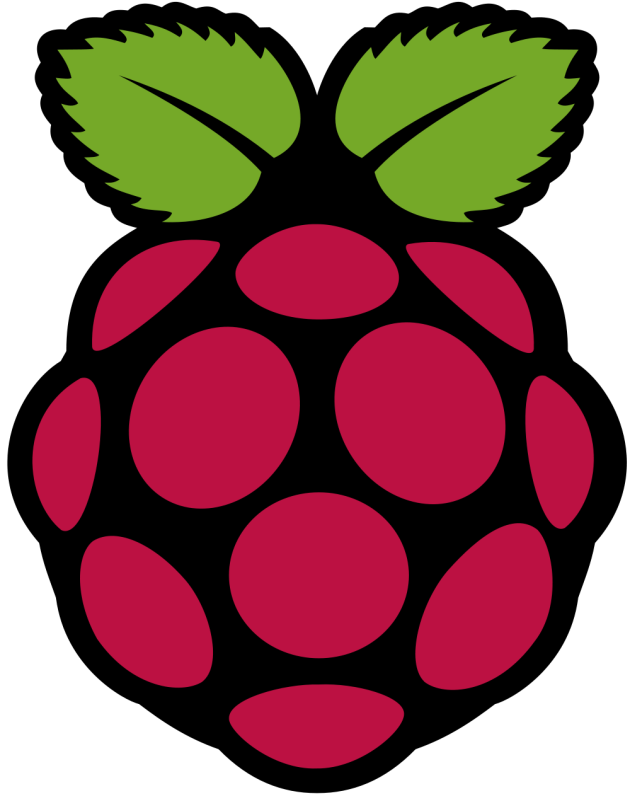 The Basics – Storage
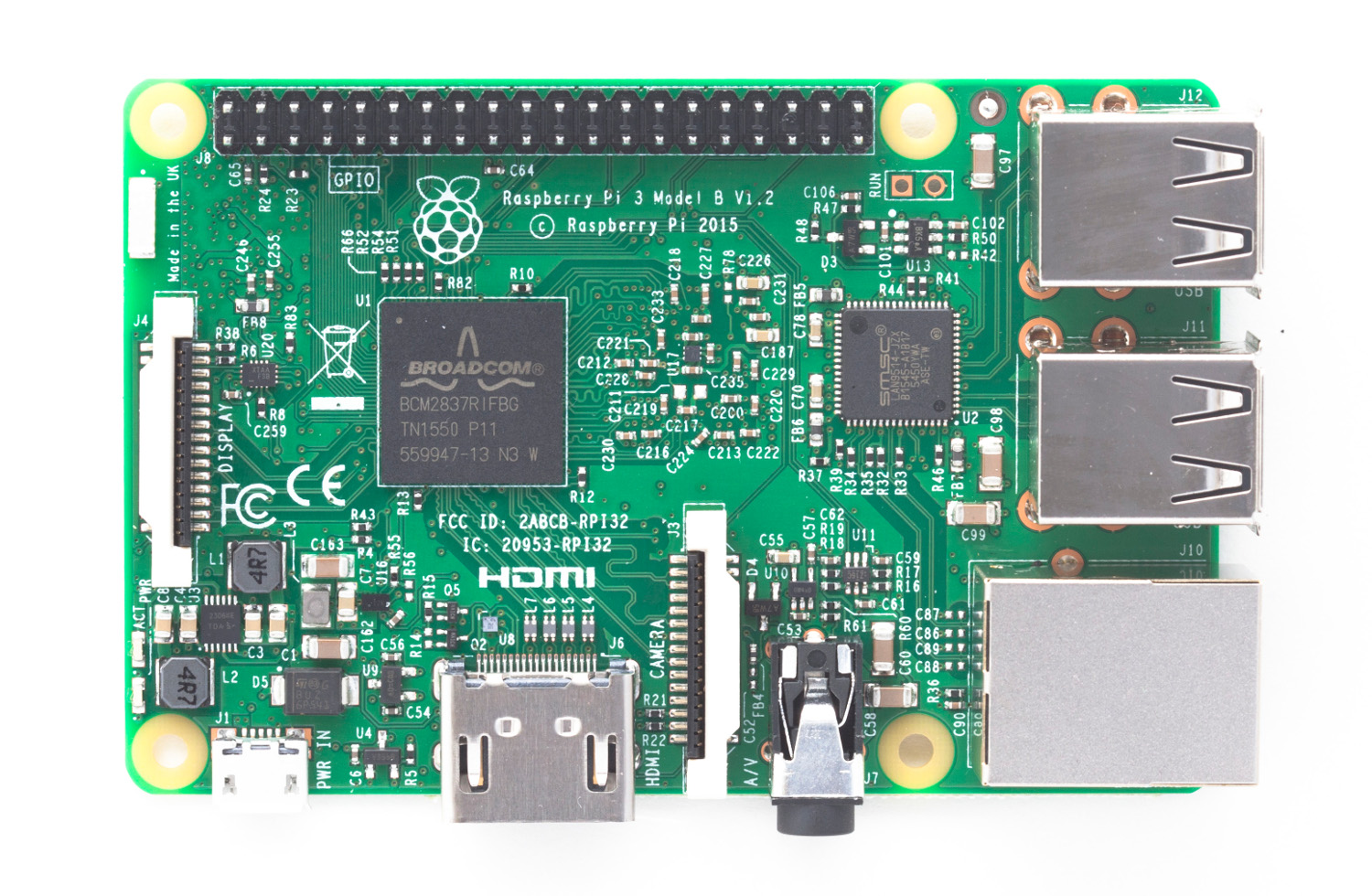 Micro SD card – 8GB recommend up to 64GB Class 10
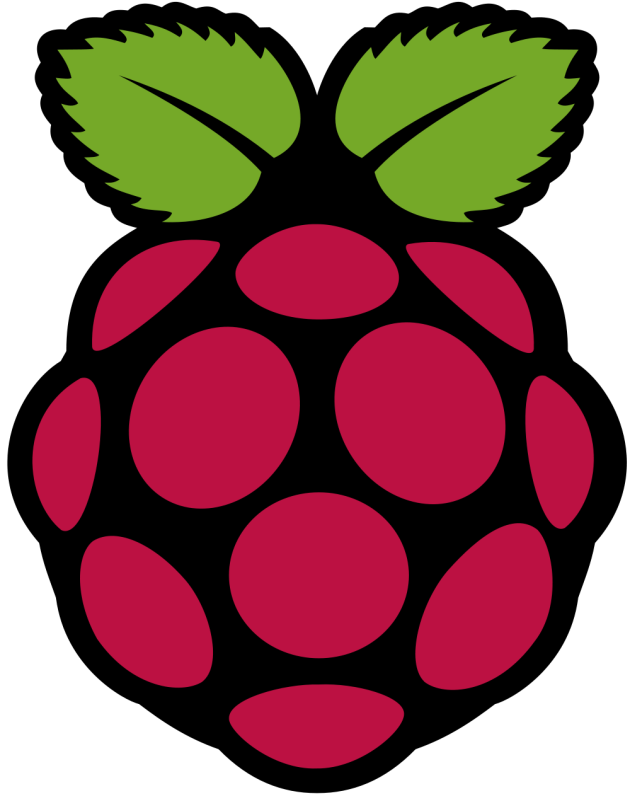 So what can I do with a Pi?
Desktop Computer
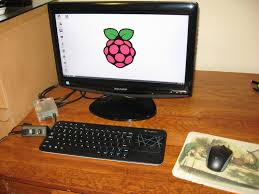 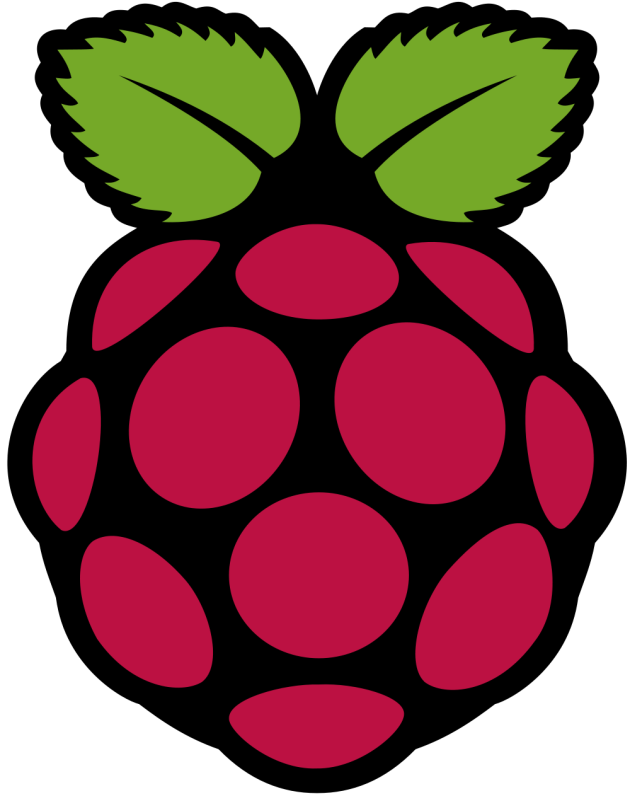 So what can I do with a Pi?
Desktop Computer
Learn Programming
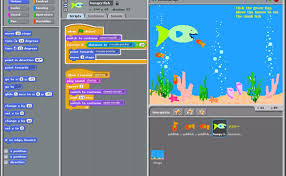 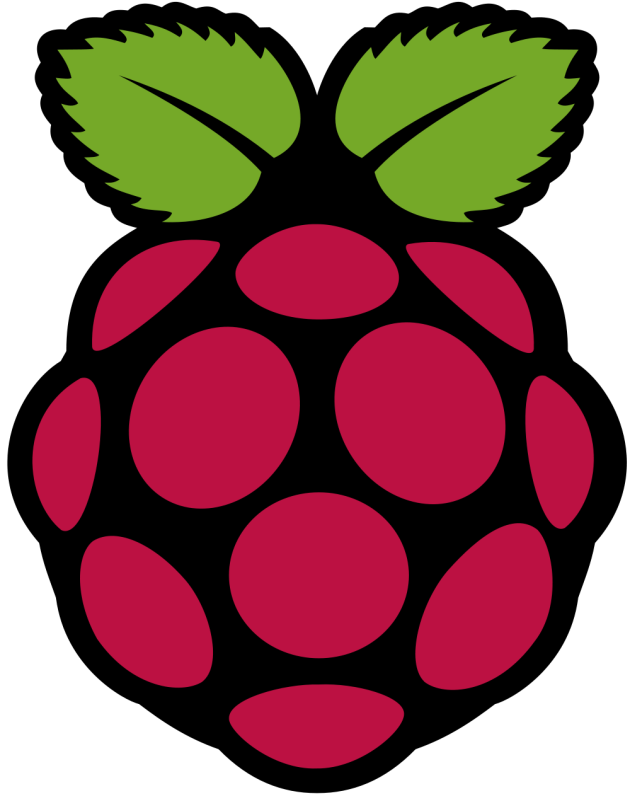 So what can I do with a Pi?
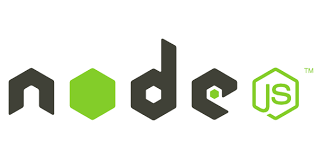 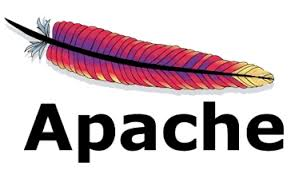 Desktop Computer
Learn Programming
Web Server
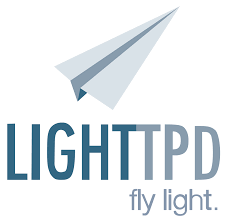 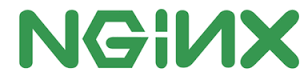 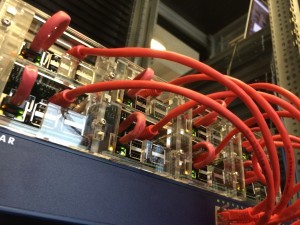 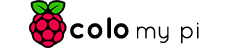 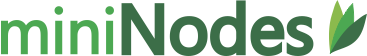 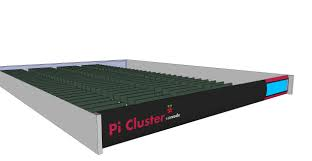 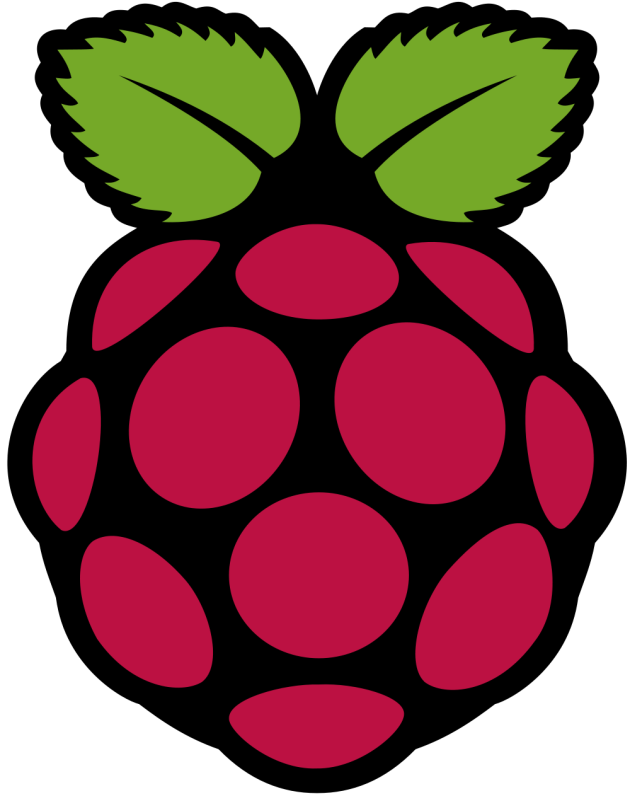 So what can I do with a Pi?
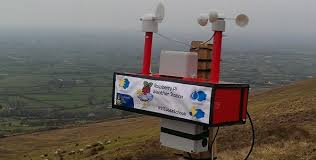 Desktop Computer
Learn Programming
Web Server
Embedded Computing
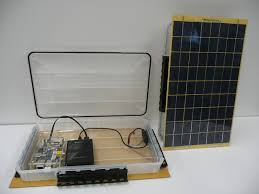 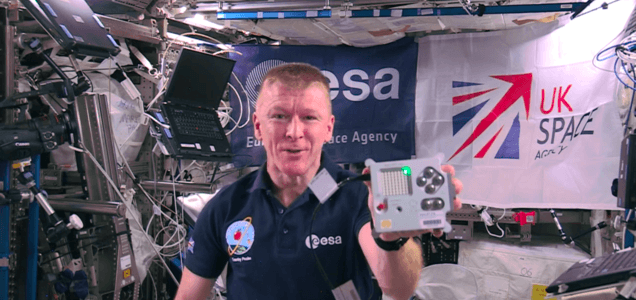 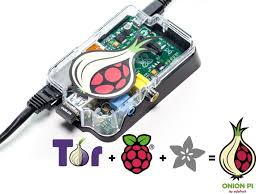 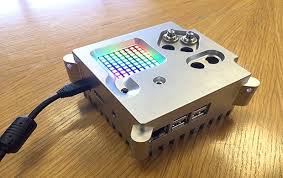 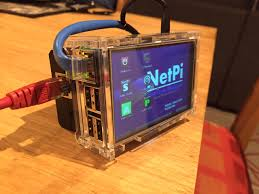 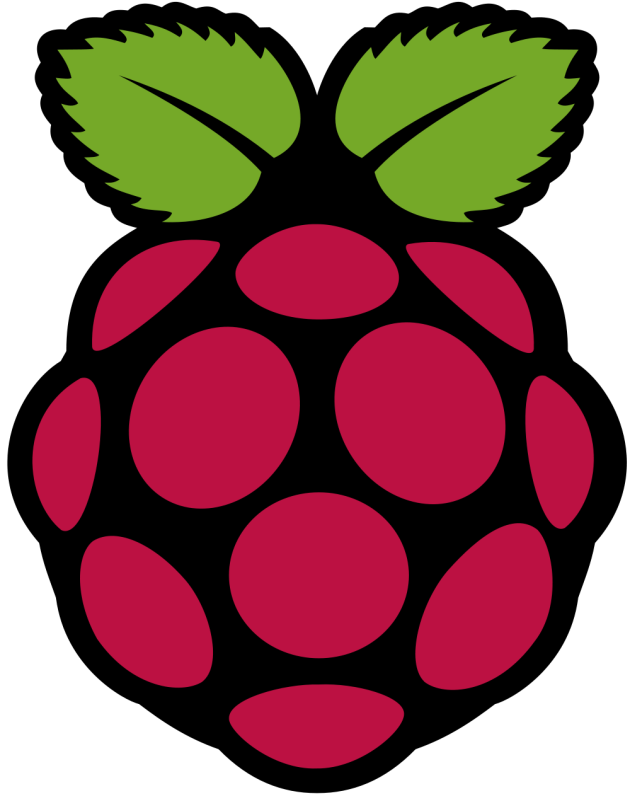 So what can I do with a Pi?
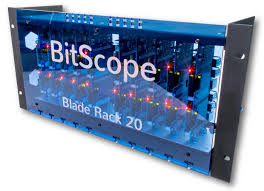 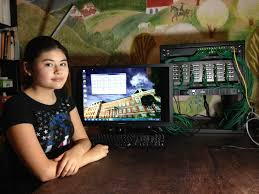 Desktop Computer
Learn Programming
Web Server
Embedded Computing
Super Computing (HPC)
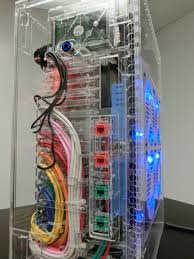 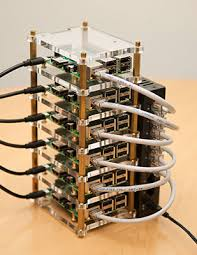 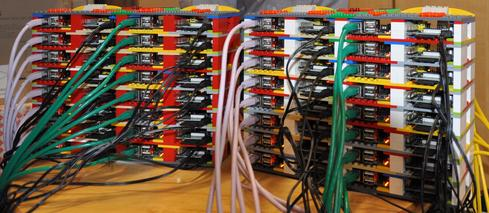 The OS
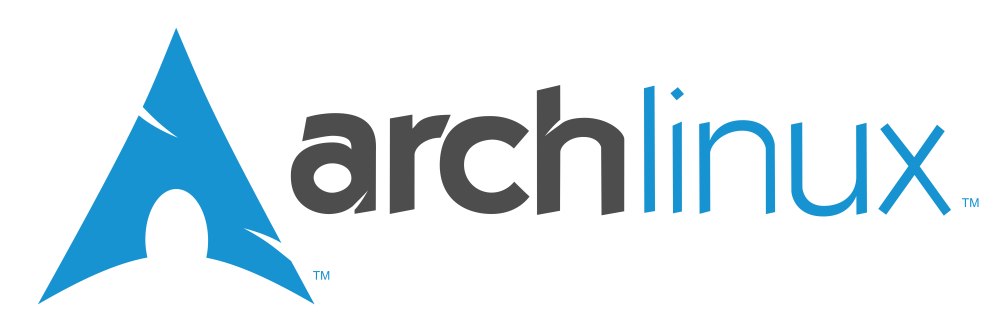 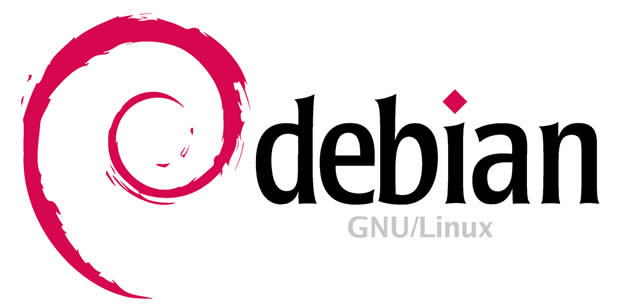 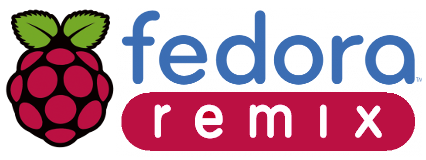 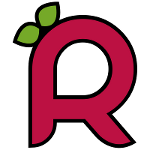 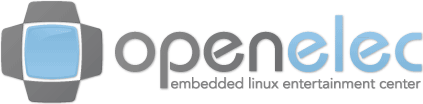 Get Started!
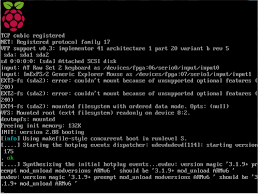 Linux CL
Graphic Desktop
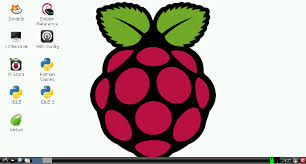